C'EST UN JOUR DE FÊTE
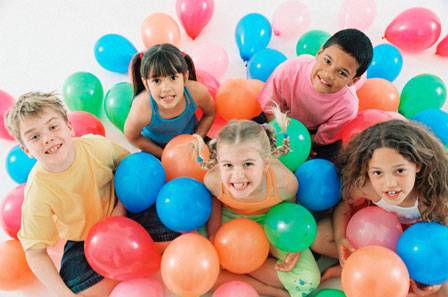 © M. Ramos (DPS 258)
C'est un jour de fête, jour de fête,
Vive la vie, vive l'Éternel,
C'est un jour de fête, jour de fête,
Battez des mains, dansez en son honneur.
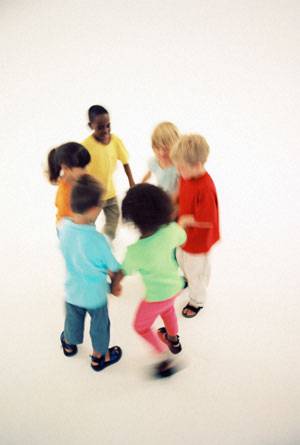 Là où le péché est entré,
La grâce de Dieu a surabondé.
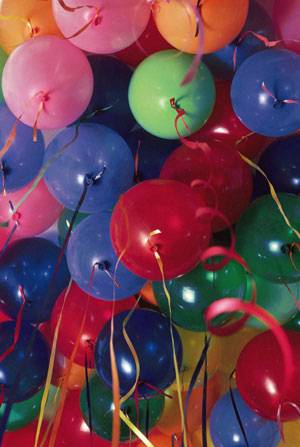 Pour moi, il n'y a plus de condamnation,
Je suis en Lui une nouvelle création.
C'est un jour de fête, jour de fête,
Vive la vie, vive l'Éternel,
C'est un jour de fête, jour de fête,
Battez des mains, dansez en son honneur.
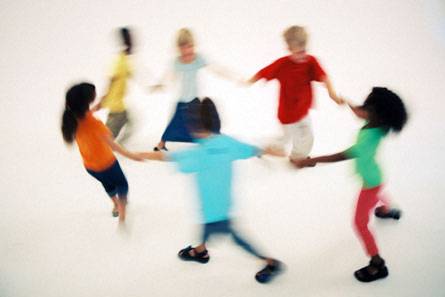